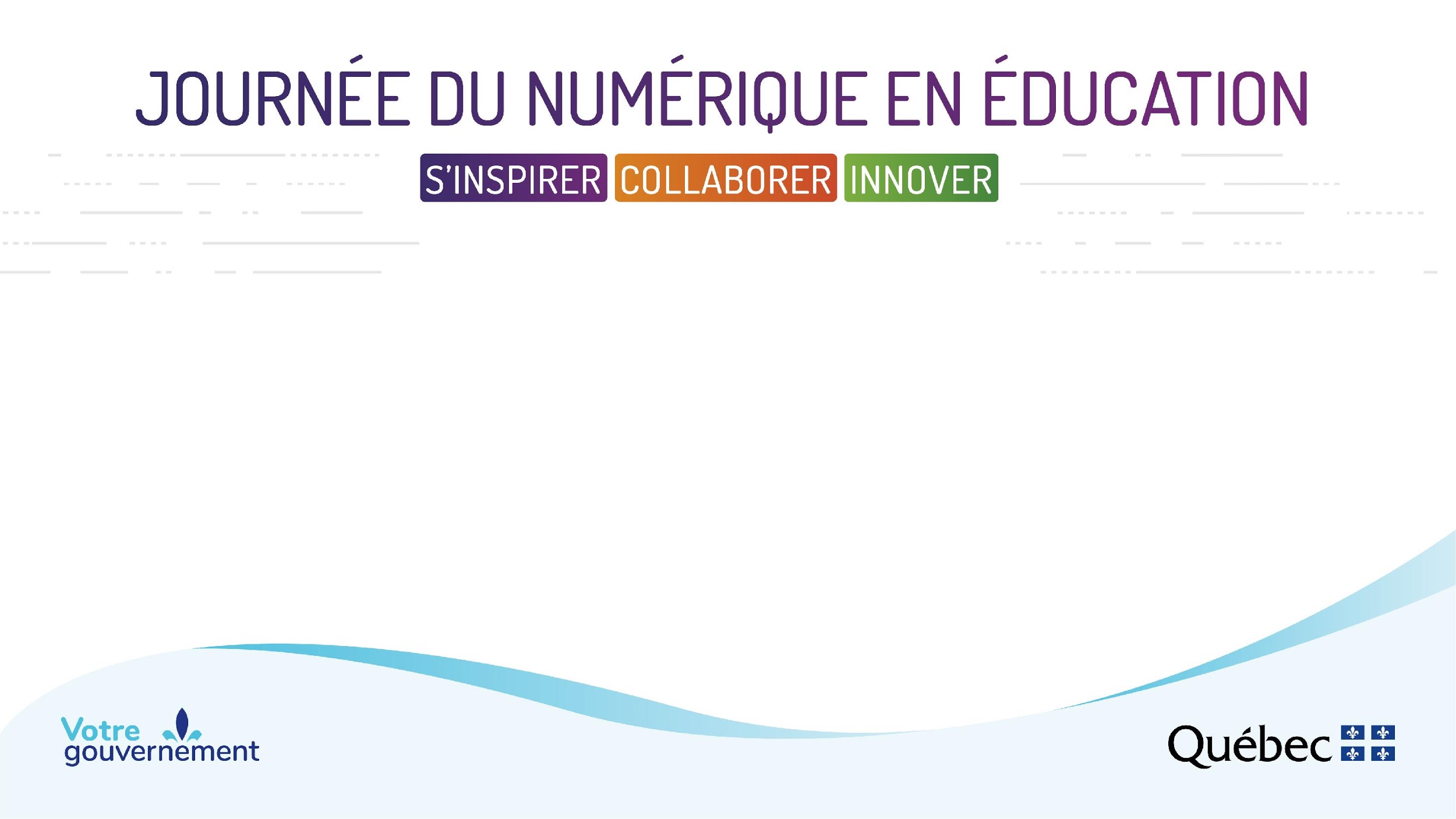 Laboratoire créatif
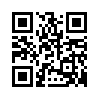 http://recit.org/ul/qd0
Plan de l’atelier
Les trois phases de l’atelier 
Introduction : Activité Art-bot
Mains sur le matériel
Retour
Christine Truesdale, Thomas Stenzel, Chris Colley, Raoul Kamga, Marc-André Mercier, Pierre Lachance
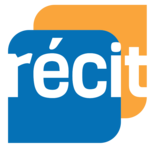 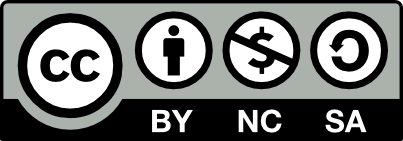 RÉCIT et LEARN  2019
En connaissez-vous d’autres ?
un Fab Lab
un laboratoire ouvert
un espace créatif
un créalab ou KRËOLab
Fabrik (Centre des sciences)
        Maker Space
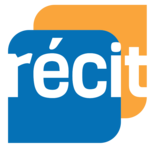 Défi Art-Bot
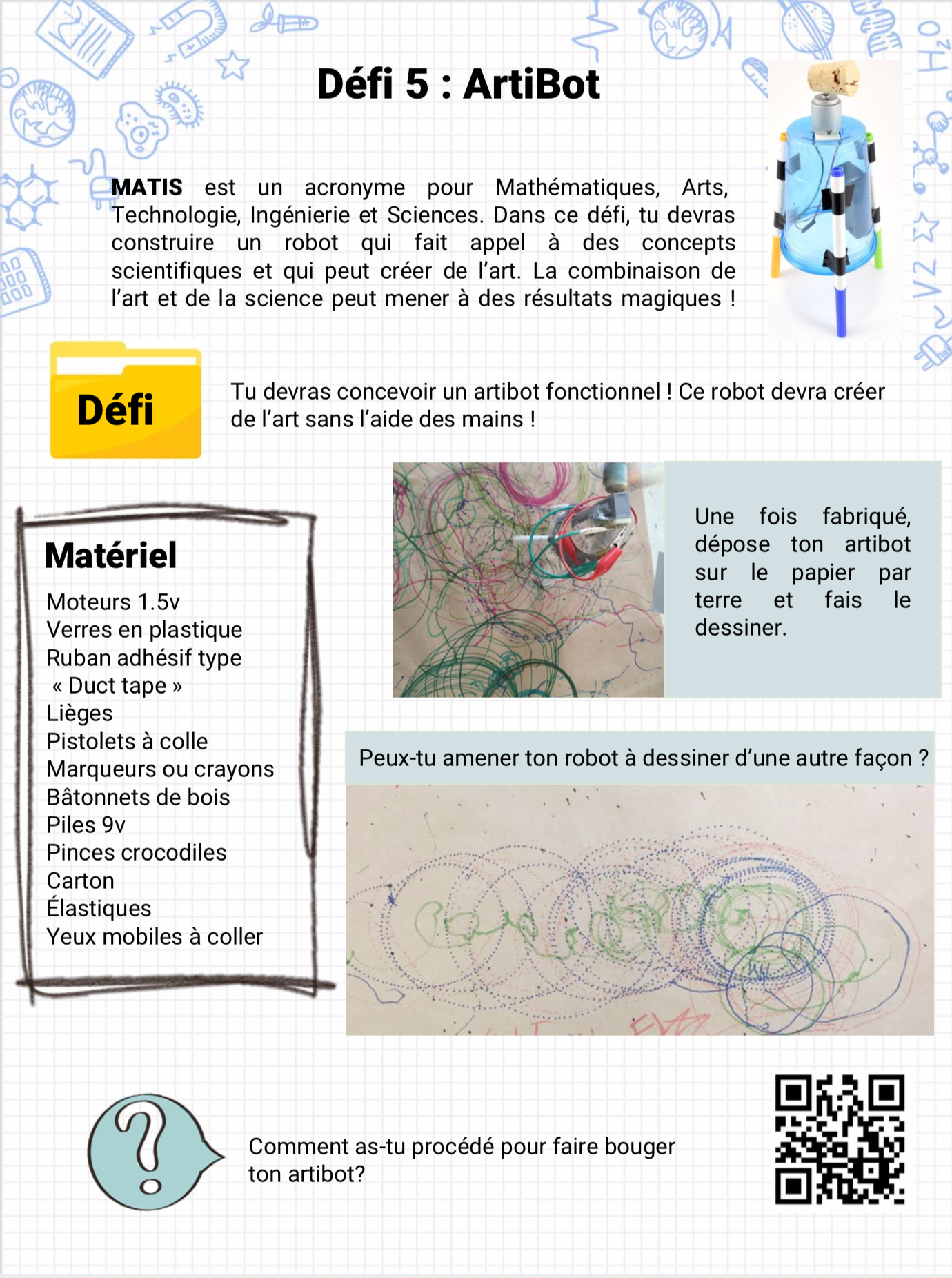 Créer un robot mécanique qui dessine,
sans que vous y touchez
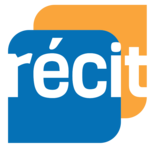 ocs.learnquebec.ca
[Speaker Notes: Defi temps ouvert en equipe 2 pas de mauvaises réponses robot qui dessine 
Donner des defis a ceux qui terminent plus rapidement
Intention pedagogique hypothese conception technologie batterie 9 volt moteur addison
Collaboration 
Resolution probleme]
Défis créatifs
Scratch, ScratchJr, impression 3D, découpe vinyle
Document imprimable pour le premier défi avec ces technologies
Campus RÉCIT 
Ressources LEARN
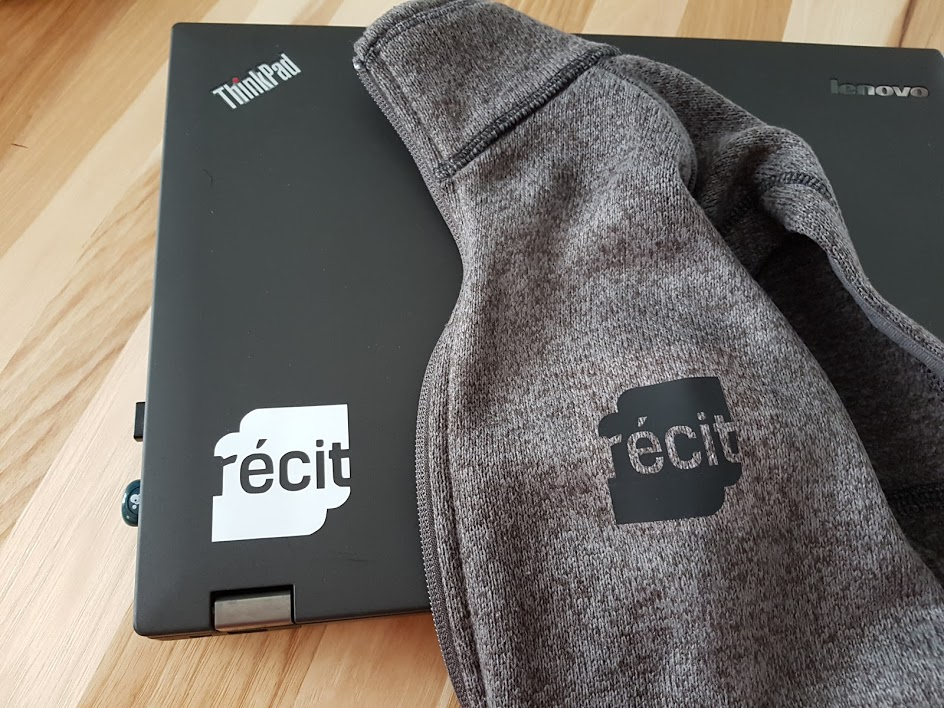 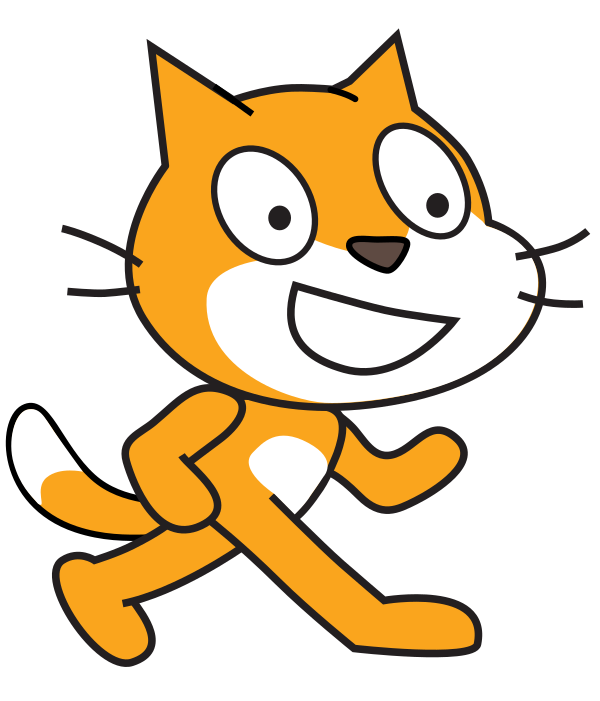 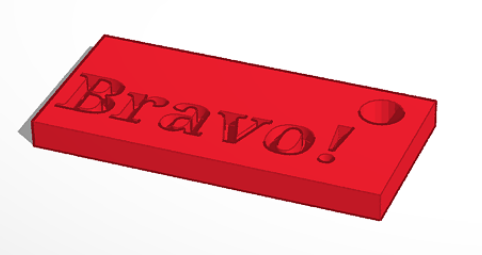 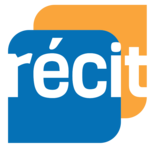 Défis de robotique
EV3, Wedo 2.0, Sphero, mBot, Ranger, Arduino, Ozobot, Blue-bot, Edison, Thymio, Dash, Micro:bit
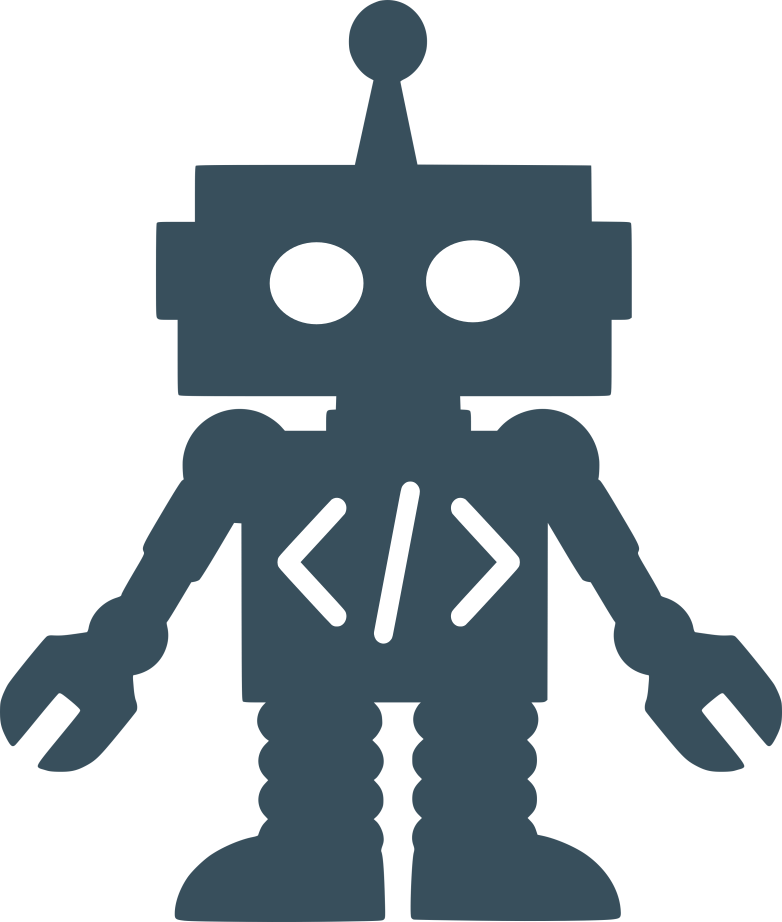 Document imprimable pour le premier défi avec son robot
Premiers pas avec son robot 
Campus RÉCIT 
Ressources LEARN
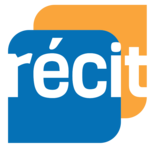 iPad et écran vert
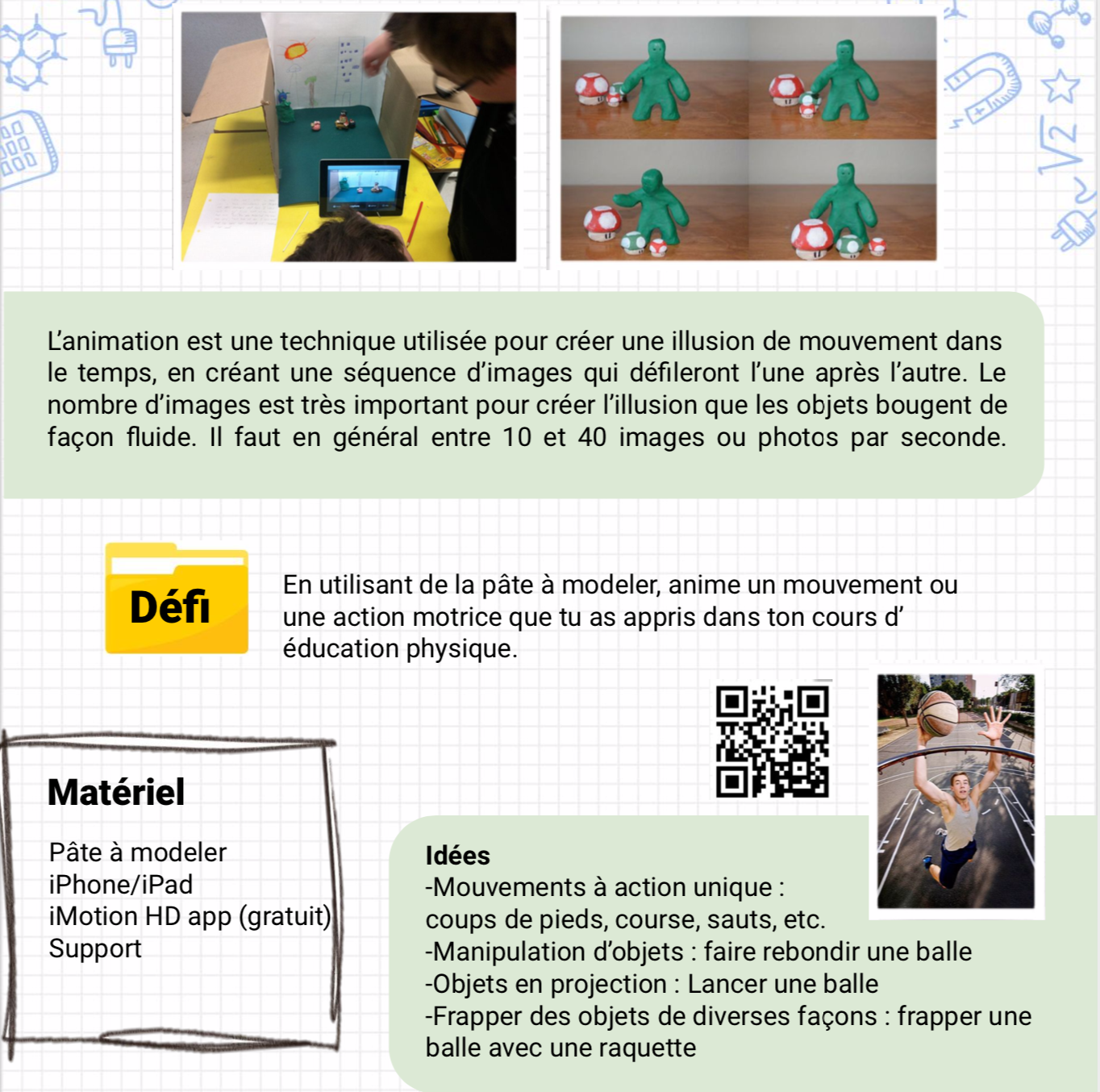 Document imprimable pour le premier défi avec son robot
Campus RÉCIT 
Ressources LEARN
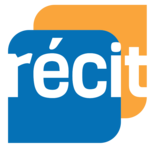 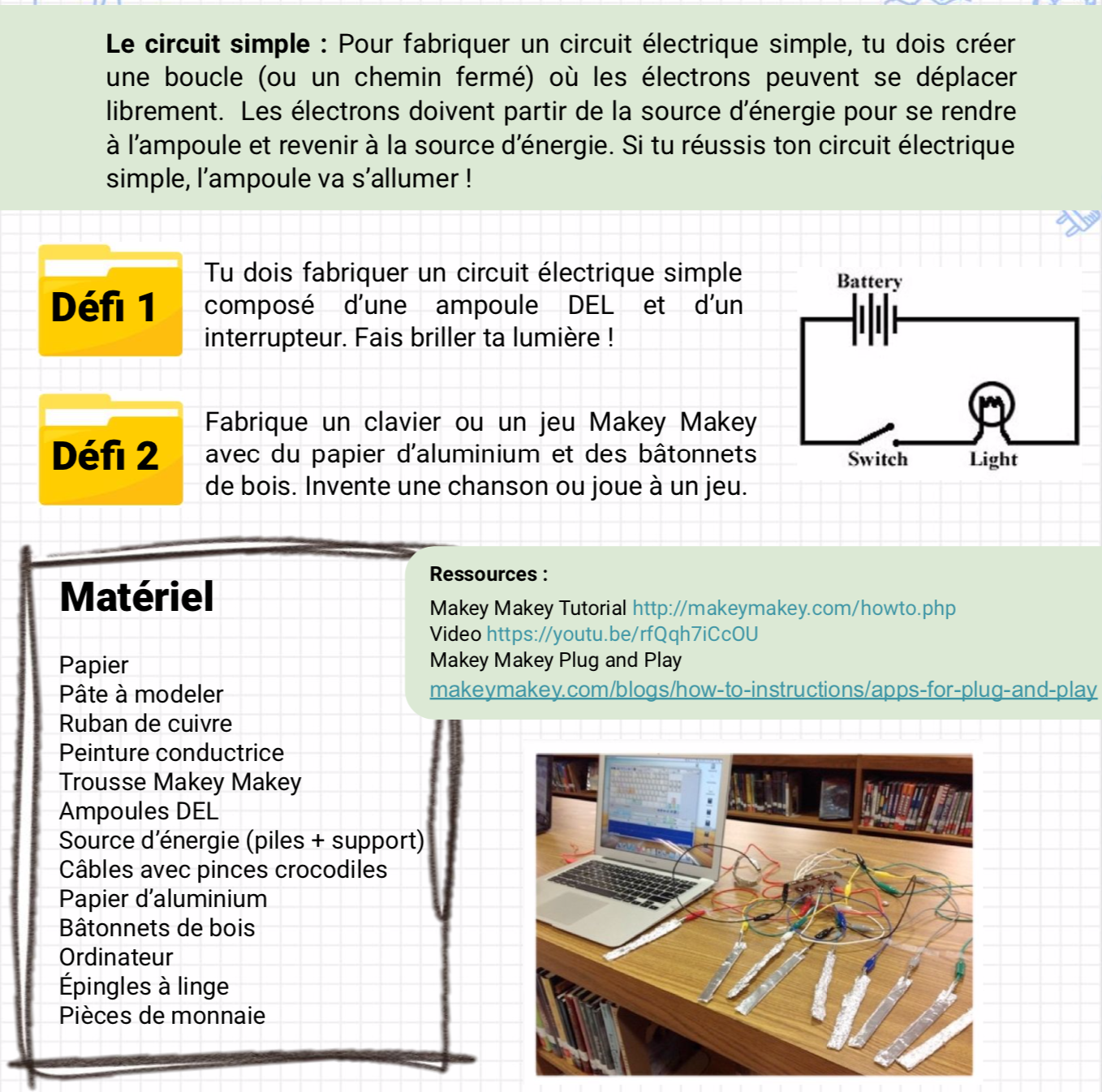 Makey Makey
Document imprimable pour le premier défi avec son robot
Campus RÉCIT 
Ressources LEARN
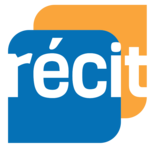 Circuit et couture
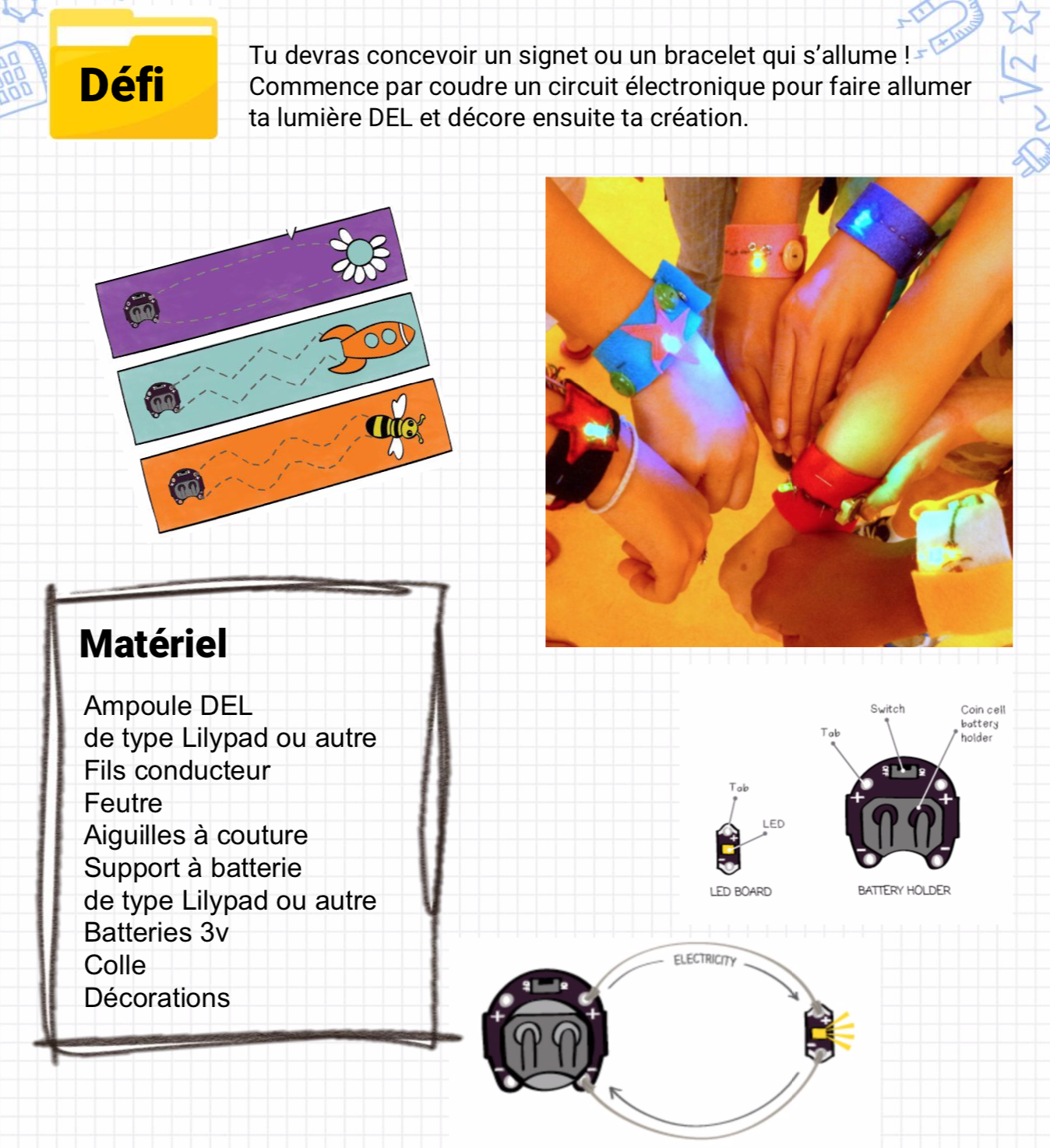 Document imprimable pour le défi 
Campus RÉCIT 
Ressources LEARN
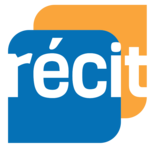 Retour sur votre vécu
Vos réalisations, erreurs, sentiments…
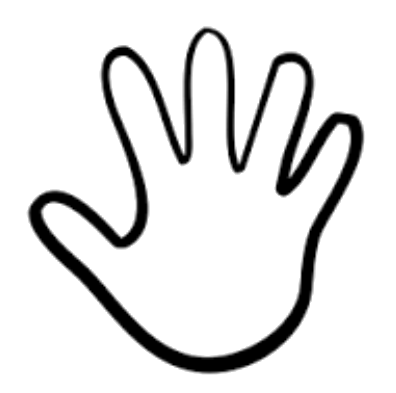 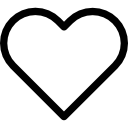 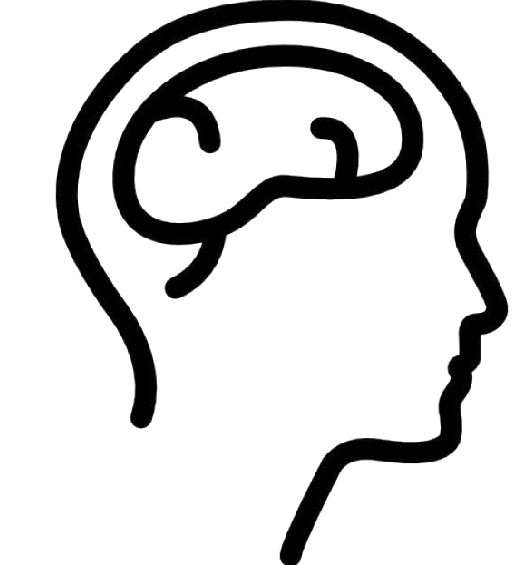 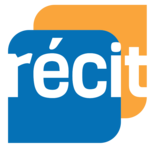 Pédagogie
Artistique
Utilitaire 
Approche orientante
Exploration
Développement personnel
Expérimentation
Loisir, jeu
Créativité
Pensée critique,
Résolution de problèmes,
Capacité de développer des produits de qualité et productivité.
Collaboration,
Communication,
Compétences liées aux technologies de l’information et des communications (TIC),
Habiletés sociales et culturelles, citoyenneté.
Pensée design

Approche STEAM (MATIS OU STIAM)

Démarche de conception, d’analyse

Résolution de problème
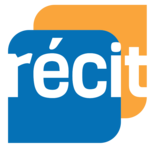 Ressources
Site Web Laboratoire créatif (On ouvre la boite...3D)
Site Web Open creative space (STEAM challenges)
Site Web Acitivité Microbit 
Campus RÉCIT (autoformations)
Site Robot-TIC.qc.ca (Premiers pas avec mon robot)

Demander votre badge participation!
Autoformation, procédure
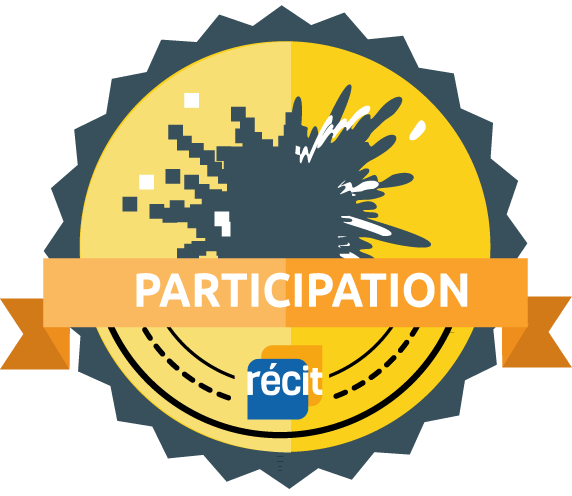 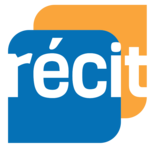 ~Définition
un environnement d’apprentissage ouvert qui permet de concevoir et de fabriquer des objets intégrant des composantes numériques ainsi que des outils et matériaux usuels comme les ciseaux, le carton et la colle
les enseignants comme les élèves sont des apprenants

projets individuels, collaboratifs, personnels ou de classe
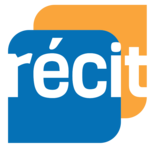 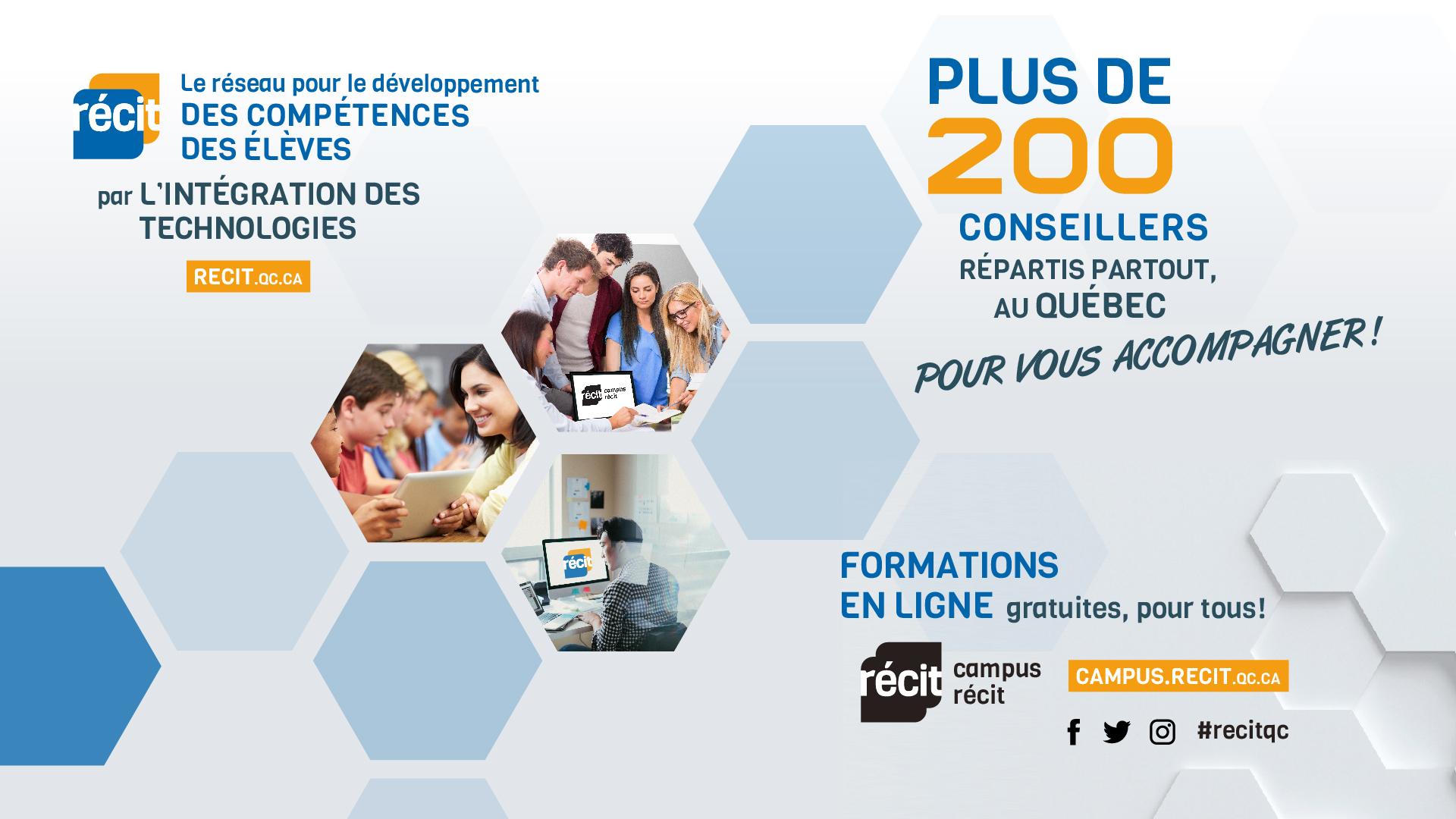 Merci
https://hosted.learnquebec.ca/opencreativespace/   |   https://laboratoirecreatif.recit.org/